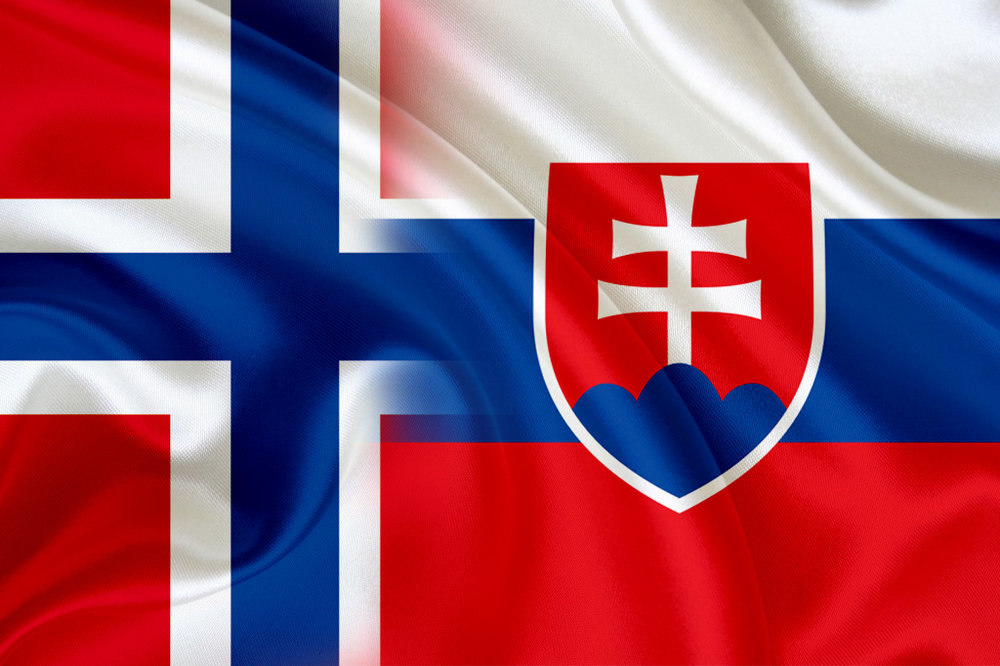 Partnership Levoca and Norsk Kultursenter
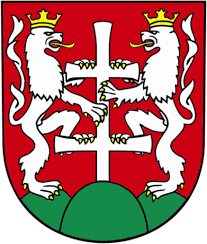 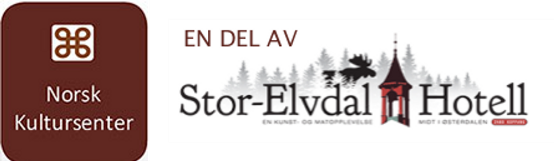 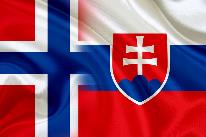 Cooporation between our nations
Culture cooporation
Exibitionls
Trees of Liberty
Bjørnstjerne Bjørnsson
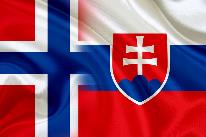 Cooporation Levoca
Exchanging knowledge
Exiting project 
Similar concept
Pasion for protect og histori for futere generations
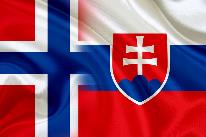 ‘’Creation of a nation’’
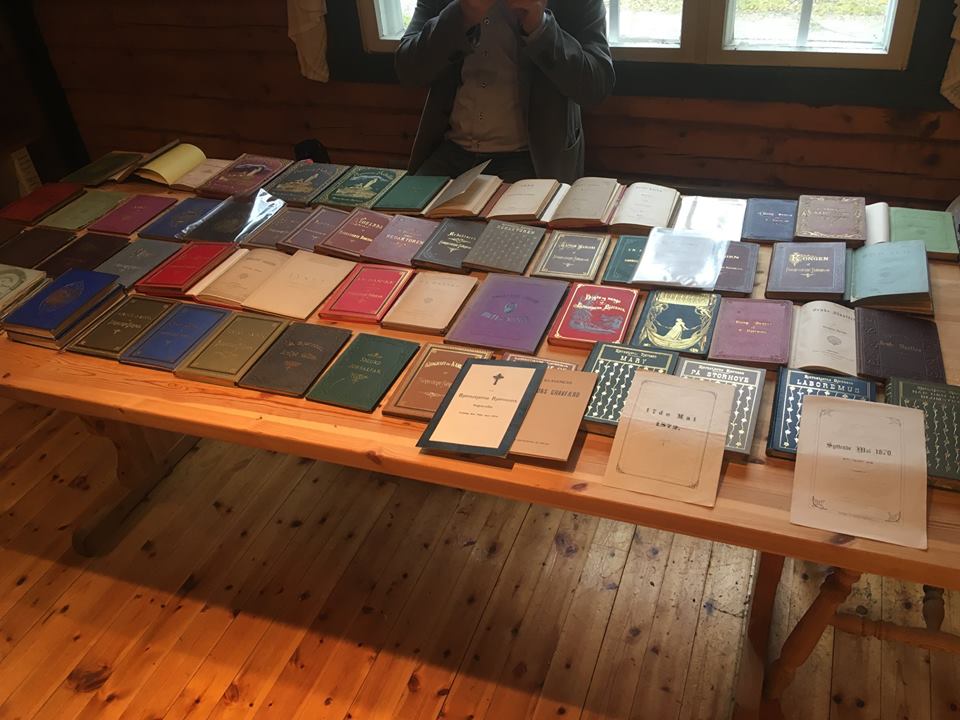 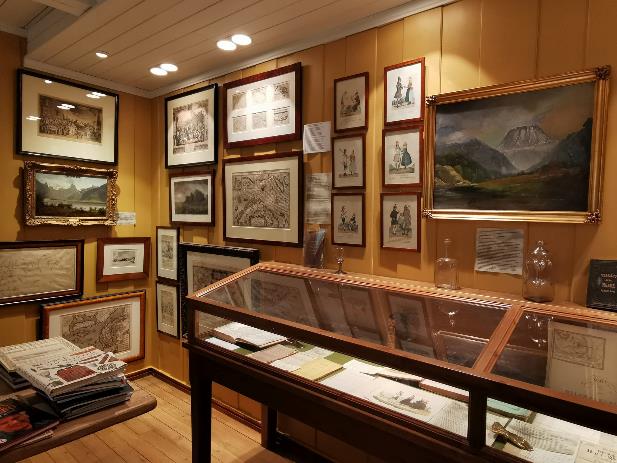 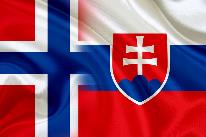 ‘’Creation of a nation’’
FROM THE CONSTITUTION IN 1814 – TO FULL INDEPENDENCE IN 1905 
A SPECIAL FOCUS ON THE POET AND WRITER
BJØRNSTJERNE BJØRNSON (1832 – 1910)
AND THE COLLECTION OF DOCUMENTS, BOOKS, AND ART AT  «NORSK KULTURSENTER» AT KOPPANG
Short summary og the background for 1814 and 1905:
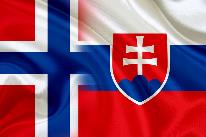 ‘’Creation of a nation’’
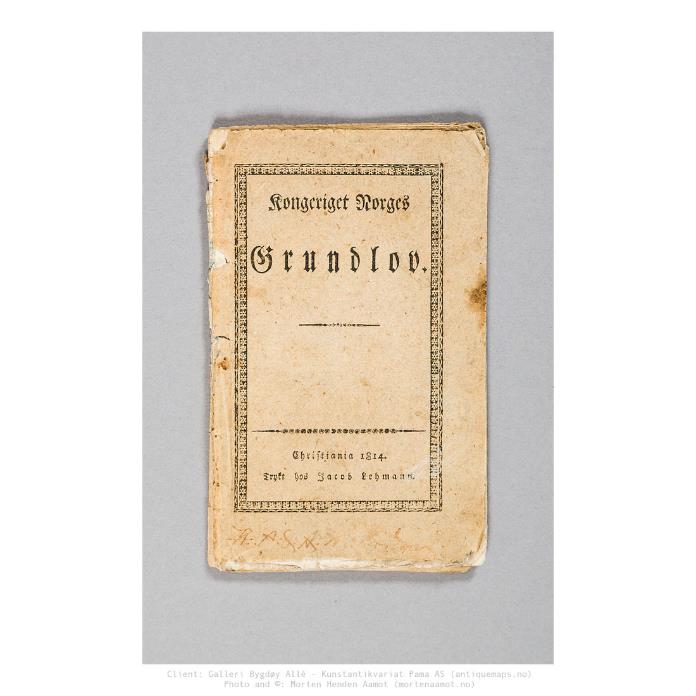 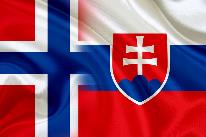 ‘’Creation of a nation’’
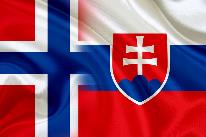 ‘’Creation of a nation’’
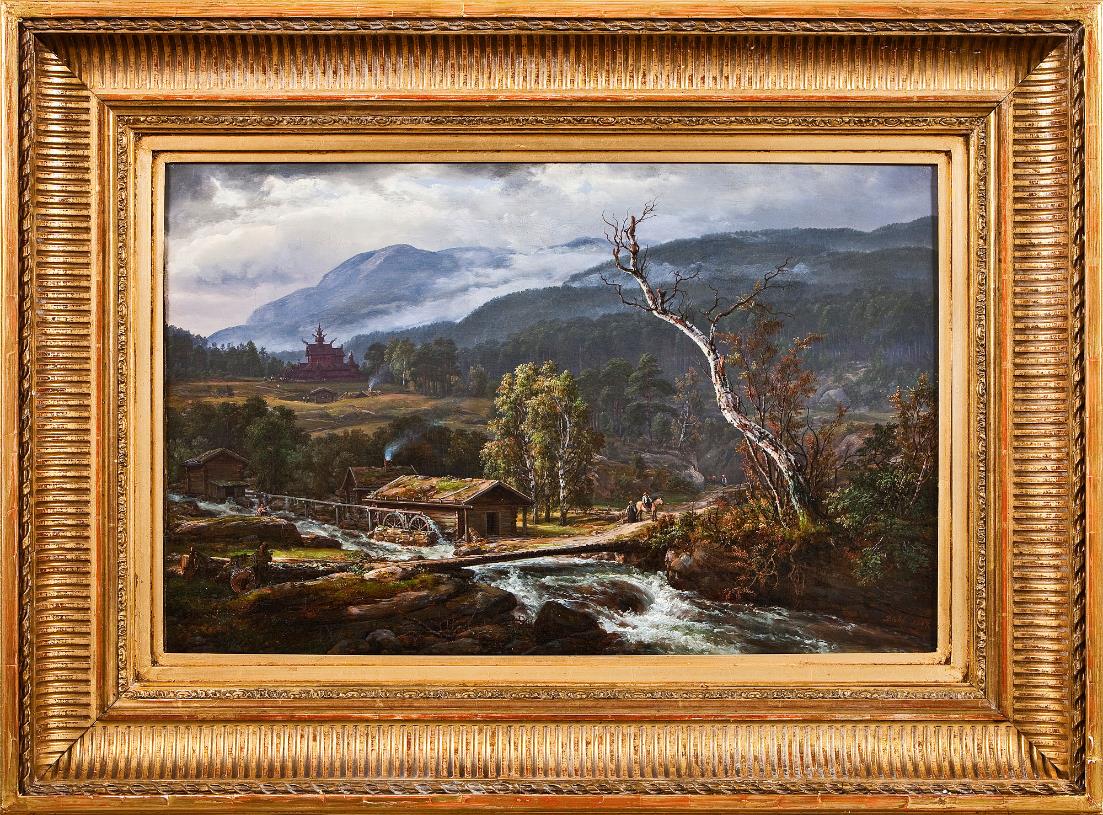 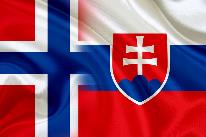 ‘’Creation of a nation’’
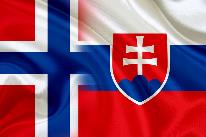 Bjørnstjerne bjørnson
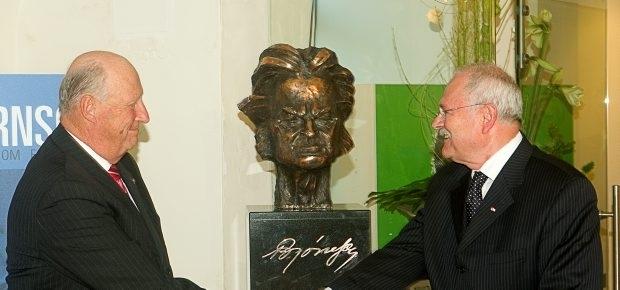 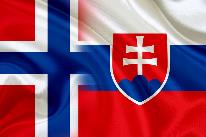 Bjørnstjerne bjørnson
First edition of the National Anthem of Norway
The only copy in private ownership
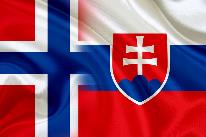 Bjørnstjerne bjørnson
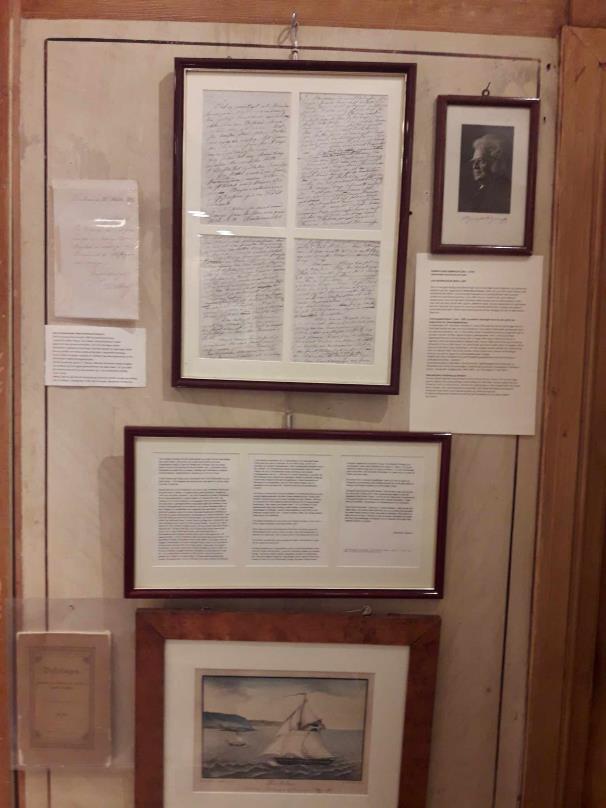 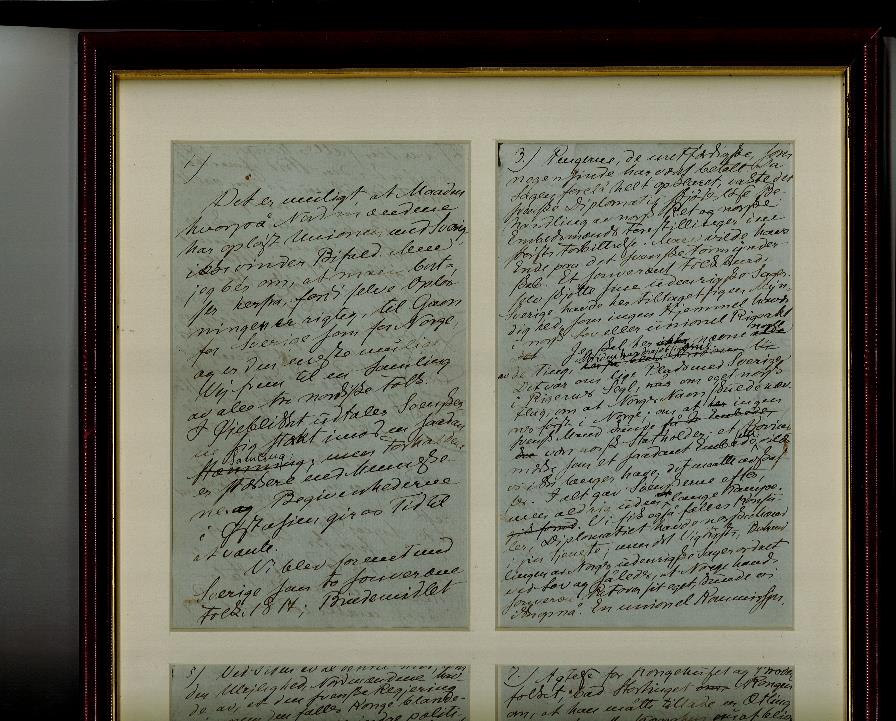 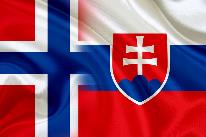 Thank you for your attention
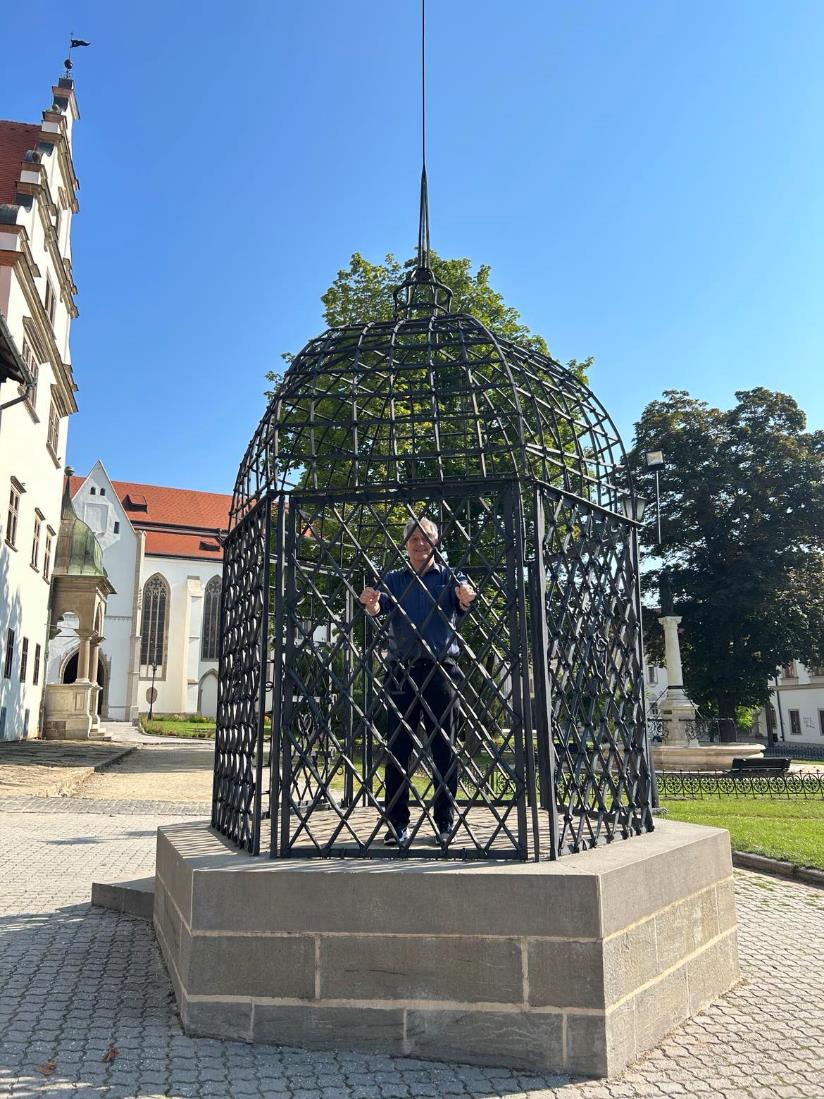